TIẾT 12       BÀI 20: CÁC CẤP ĐỘ TỔ CHỨC       TRONG CƠ THỂ ĐA BÀO (tt)
1
KHỞI ĐỘNG
2
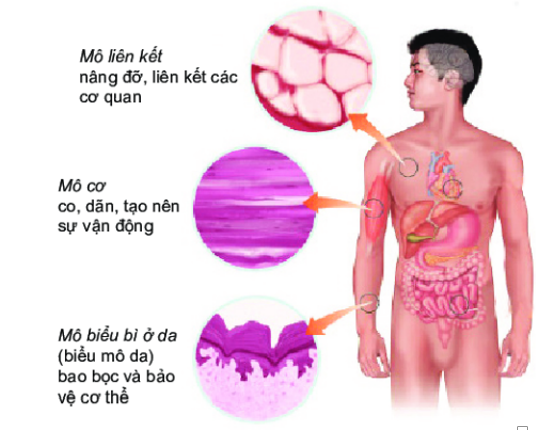 Em hãy quan sát hình và nêu một số mô ở cơ thể người.
Mô liên kết
Mô liên kết dinh dưỡng
Mô liên kết đệm cơ học: mô sợi, mô sụn, mô xương.
Mô ở người
Mô cơ
Mô cơ vân, mô cơ trơn, mô cơ tim.
Mô biểu bì ở da
Mô biểu bì bao phủ.
Mô biểu bì tuyến
3
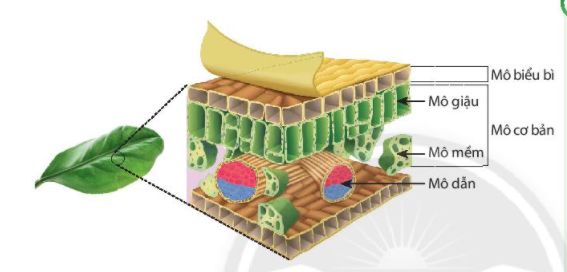 Quan sát Hình 20.3a và cho biết:
Lá cây được cấu tạo từ những loại mô nào?
Mô biểu bì
Mô cơ bản (mô giậu, mô mềm)
Mô dẫn
4
Mô phân sinh
Kết luận
Mô biểu bì
Mô thực vật
Mô dẫn
Mô là tập hợp một nhóm tế bào giống nhau về hình dạng và cùng thực hiện một chức năng nhất định.
Mô cơ bản
Mô cơ
Mô thần kinh
Mô động vật
Mô liên kết
Mô biểu bì
Mô cấu tạo nên cơ quan
Cơ quan là tập hợp của nhiều mô cùng thực hiện một chức năng trong cơ thể.
6
NỘI DUNG BÀI HỌC
2. Từ mô đến cơ quan
3. Từ cơ quan đến cơ thể
1.Từ tế bào đến mô
Tìm hiểu mối quan hệ mô cơ quan
Tìm hiểu mối quan hệ tế cơ quan  hệ cơ quan  cơ thể
Tìm hiểu mối quan hệ tế bào  mô
7
3. TỪ CƠ QUAN ĐẾN CƠ THỂ
Quan sát Hình 20.4 và cho biết:
Các hệ cơ quan cấu tạo nên cây cà chua. Gọi tên các cơ quan cấu tạo nên các hệ cơ quan của cây cà chua.
Nêu chức năng của mỗi cơ quan này.
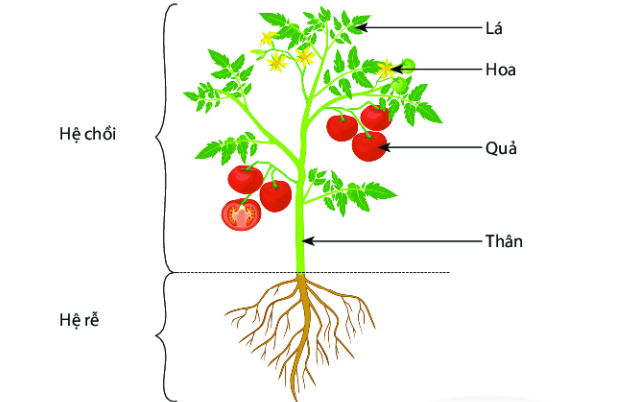 8
Tên và chức năng của các cơ quan cấu tạo nên cây cà chua
9
Quan sát Hình 20.5
Em hãy kể tên một số cơ quan cấu tạo nên hệ tiêu hóa ở người và gọi tên các số từ (5) đến (9)
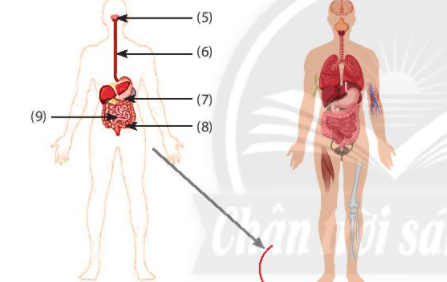 (5) Miệng
(6) Thực quản
(7) Dạ dày
(8) Ruột già
(9) Ruột non
10
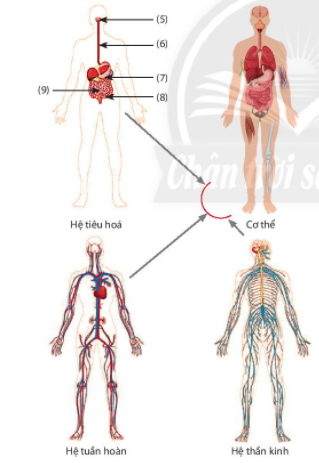 Quan sát Hình 20.5
Em hãy cho biết: 
Ở người có những hệ cơ quan nào?
Nêu chức năng của hệ tiêu hóa.
11
Các hệ quan ở người
Hệ bài tiết
Hệ tuần hoàn
Hệ hô hấp
Hệ tiêu hóa
Hệ thần kinh
Hệ vận động
Hệ sinh dục
12
Thảo luận và trả lời câu hỏi
Điều gì sẽ xảy ra nếu cây cà chua mất đi hệ rễ?
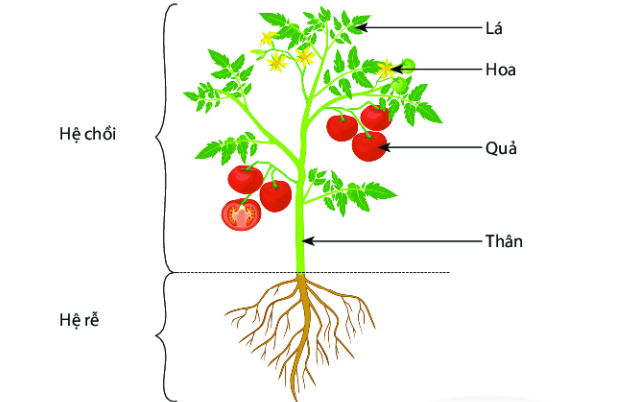 Rễ là hệ cơ quan thực hiện chức năng hút nước và khoảng chất cho cây
Nếu hệ rễ bị mất đi thì cả cơ thể sẽ bị ảnh hưởng và các hệ cơ quan khác trong cơ thể sẽ bị ảnh hưởng
13
Thảo luận và trả lời câu hỏi 
vào Phiếu học tập
Em hãy nêu tên cơ quan cấu tạo nên các hệ cơ quan
và chức năng của hệ cơ quan đó.
14
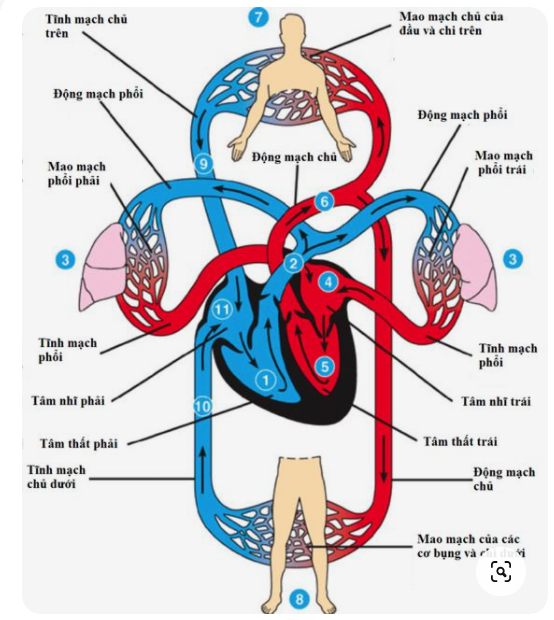 Hệ tuần hoàn
(Tim, phổi, não, thận)
Mạng lưới gồm máu, mạch máu và bạch huyết. Hệ tuần hoàn vận chuyển oxy, hormon và các chất dinh dưỡng thiết yếu vào các tế bào trong cơ thể để nuôi dưỡng nó và giúp nó hoạt động tốt.
15
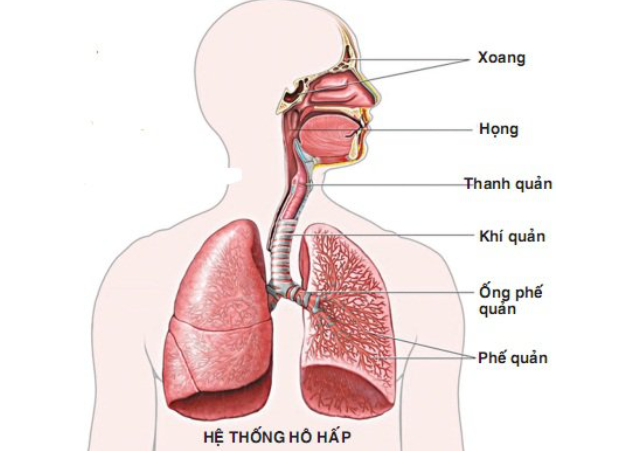 Hệ hô hấp(Mũi, phổi, thanh quản, phế quản)
Cung cấp oxy đến các cơ quan 
trong cơ thể và loại bỏ khí thải.
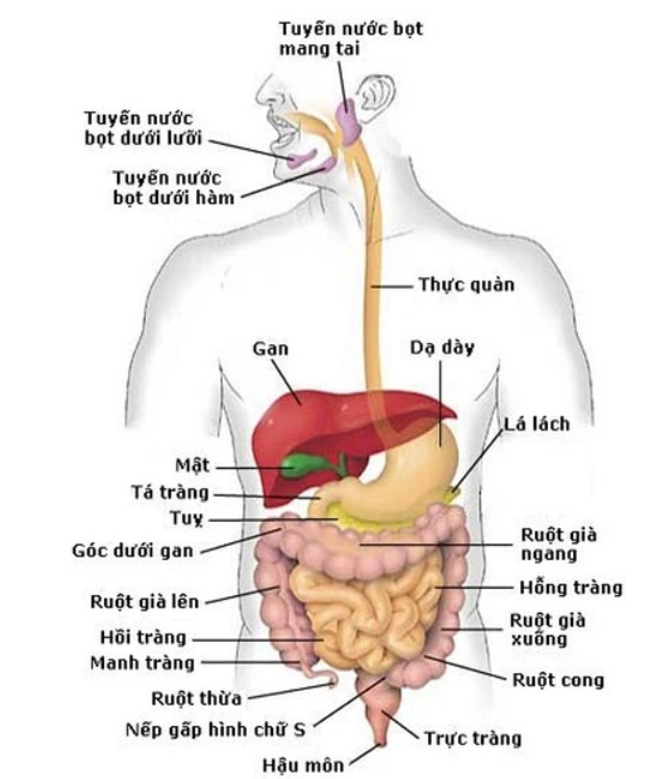 Hệ tiêu hóa (Miệng, thanh quản, cơ hoành, dạ dày, lá lách, gan, tuyến tụy, ruột non)
Giúp cơ thể chuyển thức ăn thành chất dinh dưỡng thông qua quá trình phân hủy hóa học
17
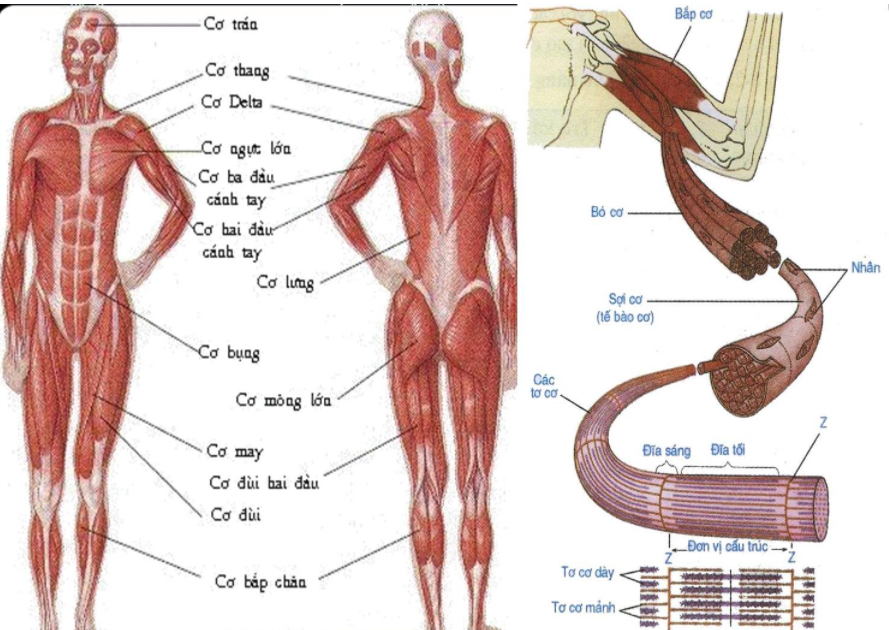 Hệ vận động(Cơ tim, cơ xương, cơ trơn)
Cho phép cơ thể chuyển động thông qua sự co cơ
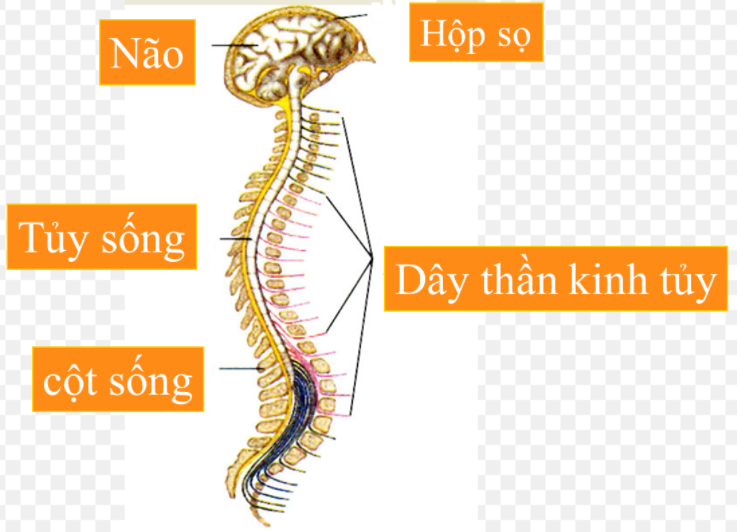 Hệ thần kinh
(Não bộ, tủy sống, các dây thần kinh)
Điều khiển sự hoạt động của tất cả các cơ quan, làm cho cơ thể thích nghi với những sự thay đổi của môi trường ngoài và môi trường trong; vận hành các hoạt động thiết yếu của cơ thể như thở, tiêu hóa.
19
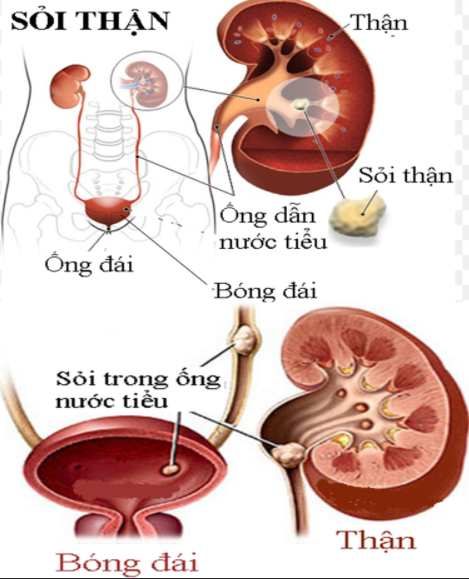 Hệ bài tiếtThận, niệu đạo, bàng quang, niệu quản
Giúp cơ thể lọc và đào thải các loại chất cặn bã ra khỏi cơ thể và duy trì lượng nước cần thiết cho hoạt động sống của con người; cân bằng chất điện giải trong các loại chất lỏng cơ thể, duy trì độ pH trong máu.
Hệ sinh dục
Hệ thống sinh dục ở nữ giới: Tử cung, cổ tử cung, âm đạo, buồng trứng.
Hệ thống sinh dục ở nam giới: Dương vật, mào tinh hoàn, ống dẫn tinh, tinh hoàn.)
21
Em hãy nêu tên các cấp độ trong cơ thể đa bào tương ứng với các số từ (1) đến (5) trong các hình sau:
1. 
Tế bào
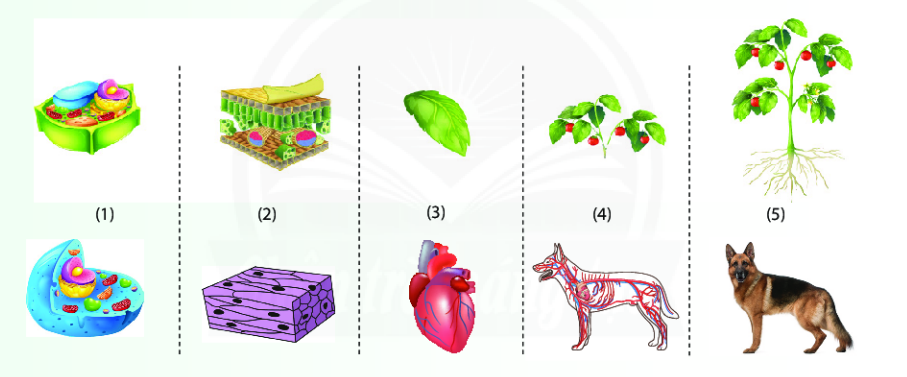 5. 
Cơ thể
2. Mô
4. Hệ cơ quan
3.
Cơ quan
22
22
KẾT LUẬN
Cơ thể thực vật:
 Hệ chồi, hệ rễ
Hệ cơ quan
Là một tập hợp một số cơ quan cùng hoạt động để thực hiện một chức năng nhất định
Cơ thể động vật: hệ vận động, hệ tuần hoàn, hệ hô hấp,….
Cơ thể
Được cấu tạo từ nhiều cơ quan và hệ cơ quan. Các cơ quan thực hiện chức năng tạo  nên hệ cơ quan. Hệ cơ quan thống nhất thực hiện chức năng sống.
23
LUYỆN TẬP
Đánh dấu x vào trước ý đúng:
Mô gồm nhóm các tế bào cùng thực hiện một chức năng.
Cơ quan gồm nhiều tế bào có cấu tạo giống nhau và cùng thực hiện một chức năng.
Hệ cơ quan gồm một nhóm các cơ quan phối hợp với nhau thực hiện đầy đủ các quá trình sống cơ bản, đảm bảo sự tồn tại và phát triển của cơ thể. 
Não, tim, dạ dày là các mô ở cơ thể người. 
Một số cơ quan của cơ thể người: hệ tiêu hóa, hệ thần kinh,…
X
X
X
24
24
Hãy tìm hiểu về sự ảnh hưởng khi một số cơ quan trong cơ thể bị tổn thương tới cơ thể của chúng ta và đưa ra cách chăm sóc để cơ quan đó khỏe mạnh.
25
VẬN DỤNGEm hãy tập thể dục buổi sáng, cho biết những cơ quan và hệ cơ quan nào trong cơ thể cùng phối hợp hoạt động?
Những cơ quan phối hợp
 cùng vận động:
Hệ vận động
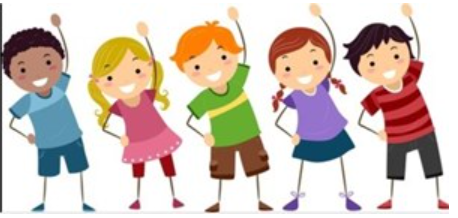 Hệ thần kinh
Hệ hô hấp
Hệ bài tiết
Hệ tuần hoàn
26
Hướng dẫn tự học
Làm các bài tập Bài 20, Sách bài tập
Trả lời câu hỏi 3 SGK trang 97
Đọc trước Bài 21 – Thực hành quan sát sinh vật
27
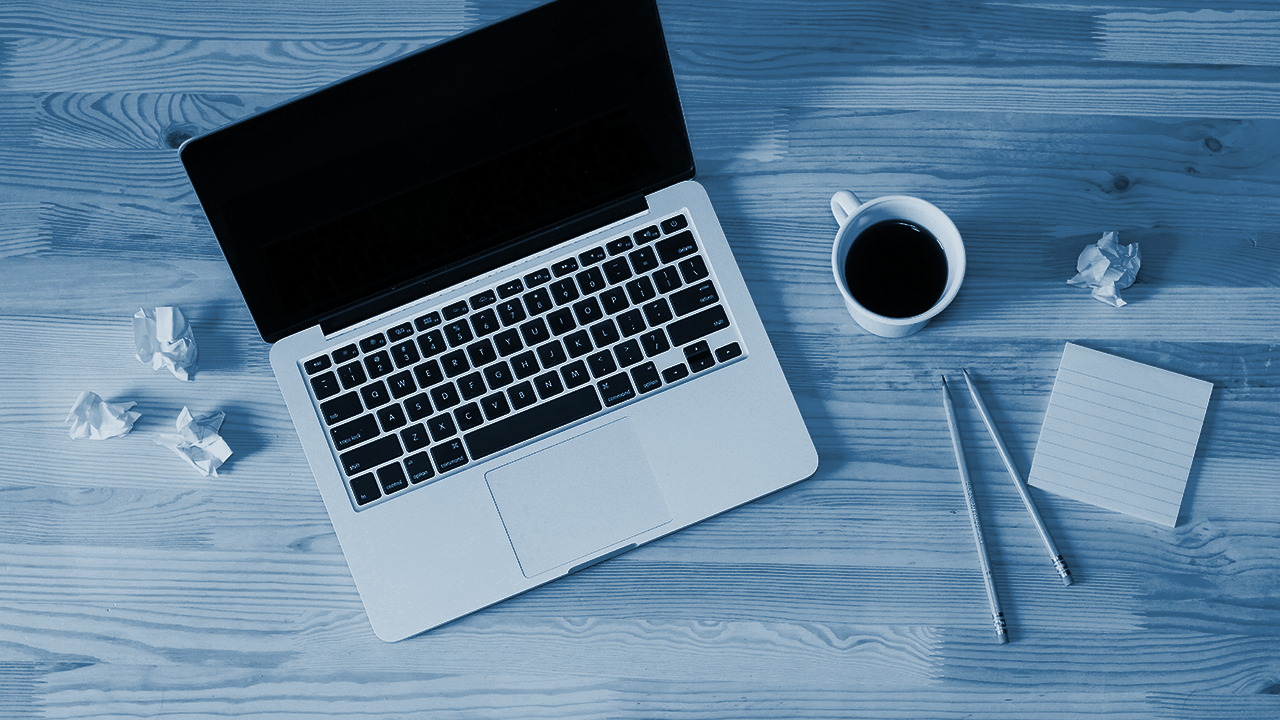 CHÚC CÁC EM HỌC TỐT !
28